ΣΥΝΑΝΤΗΣΗ ΜΕ ΓΟΝΕΙΣ ΚΑΙ ΠΑΙΔΙΑ
Γ΄2
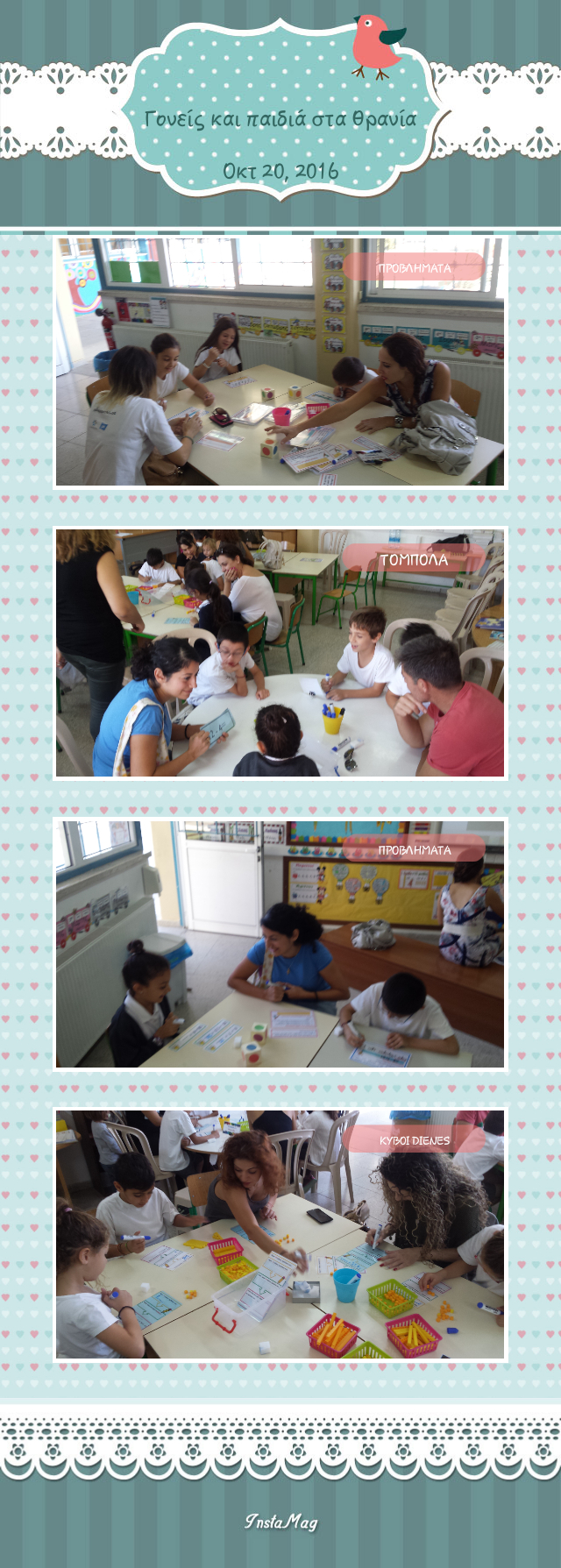 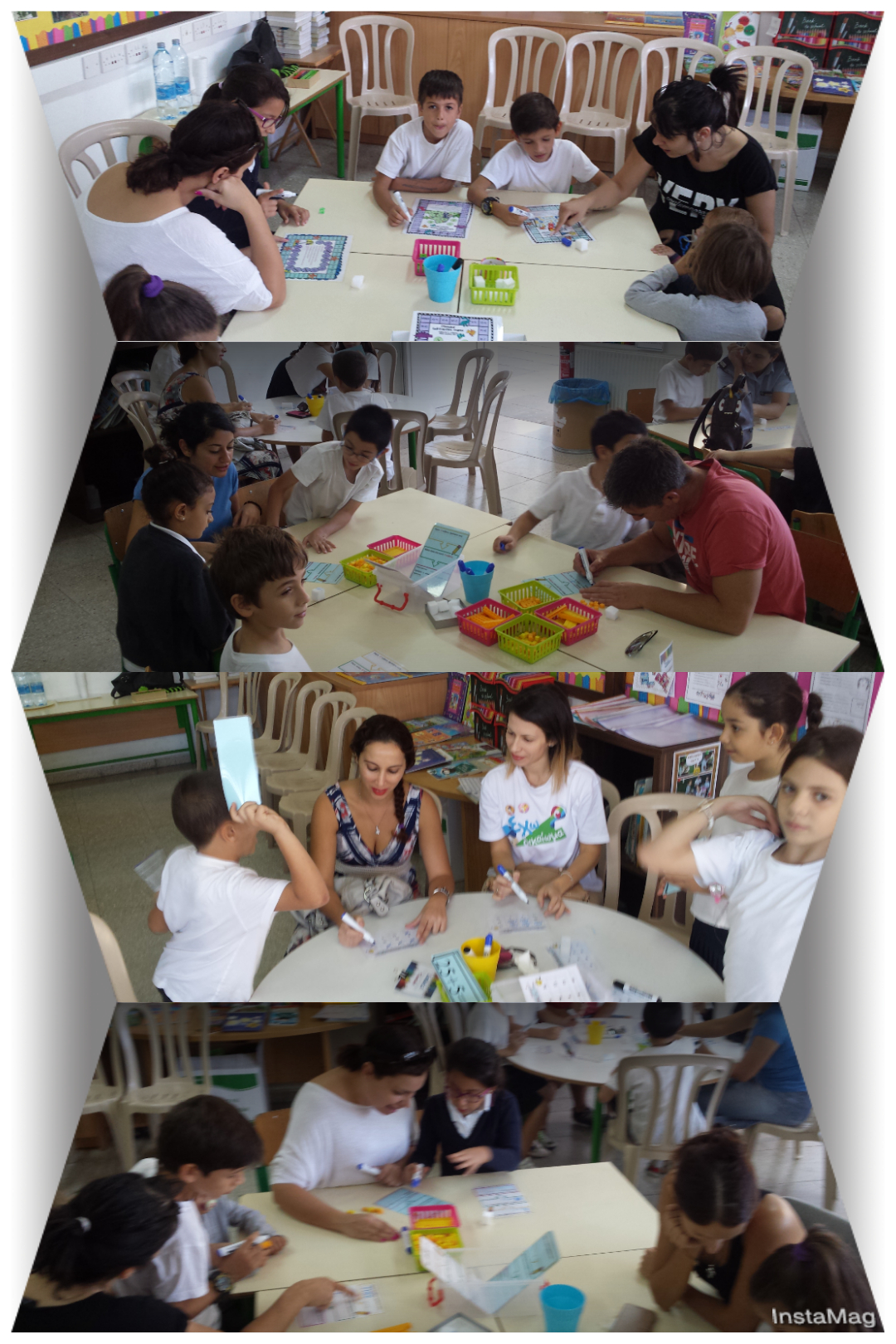 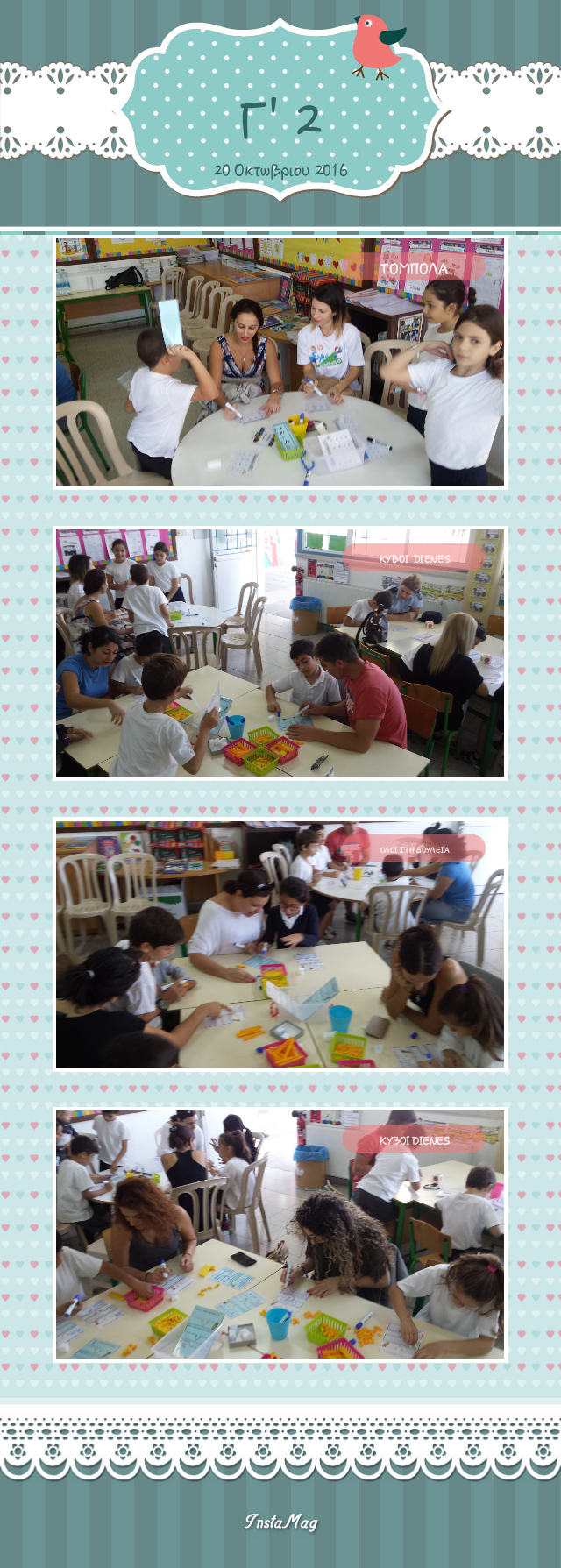 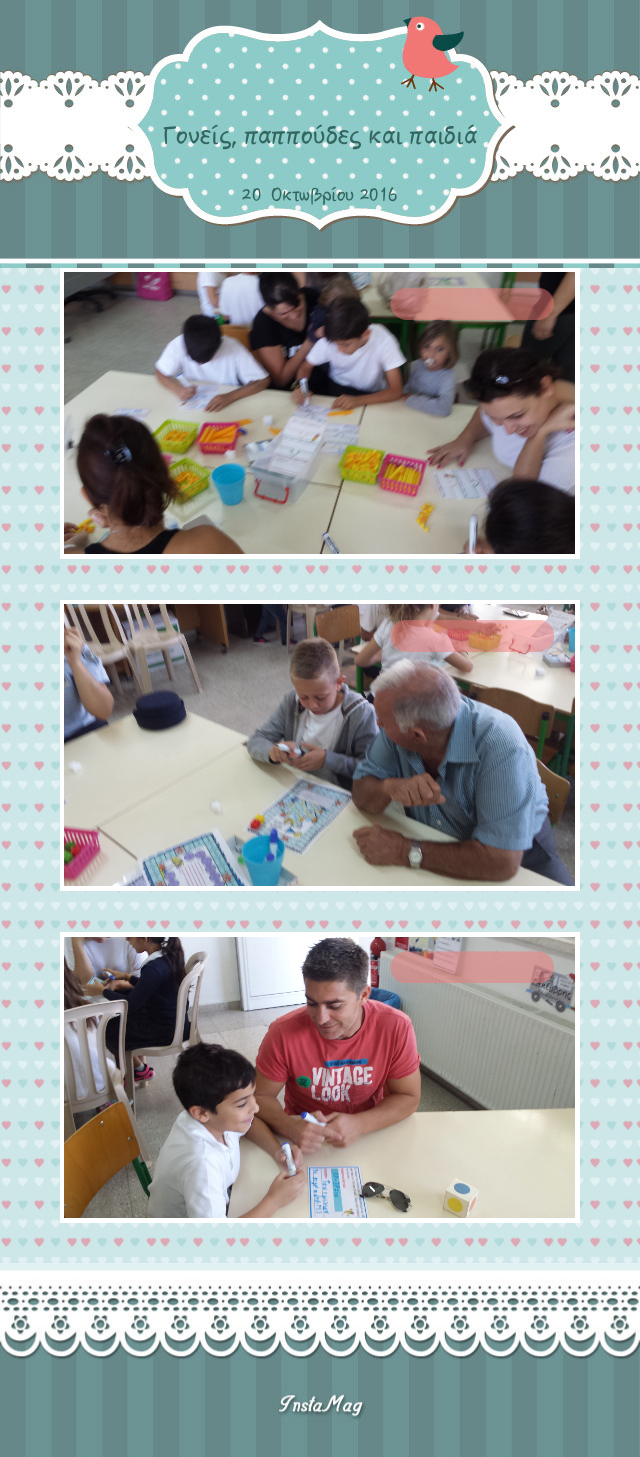 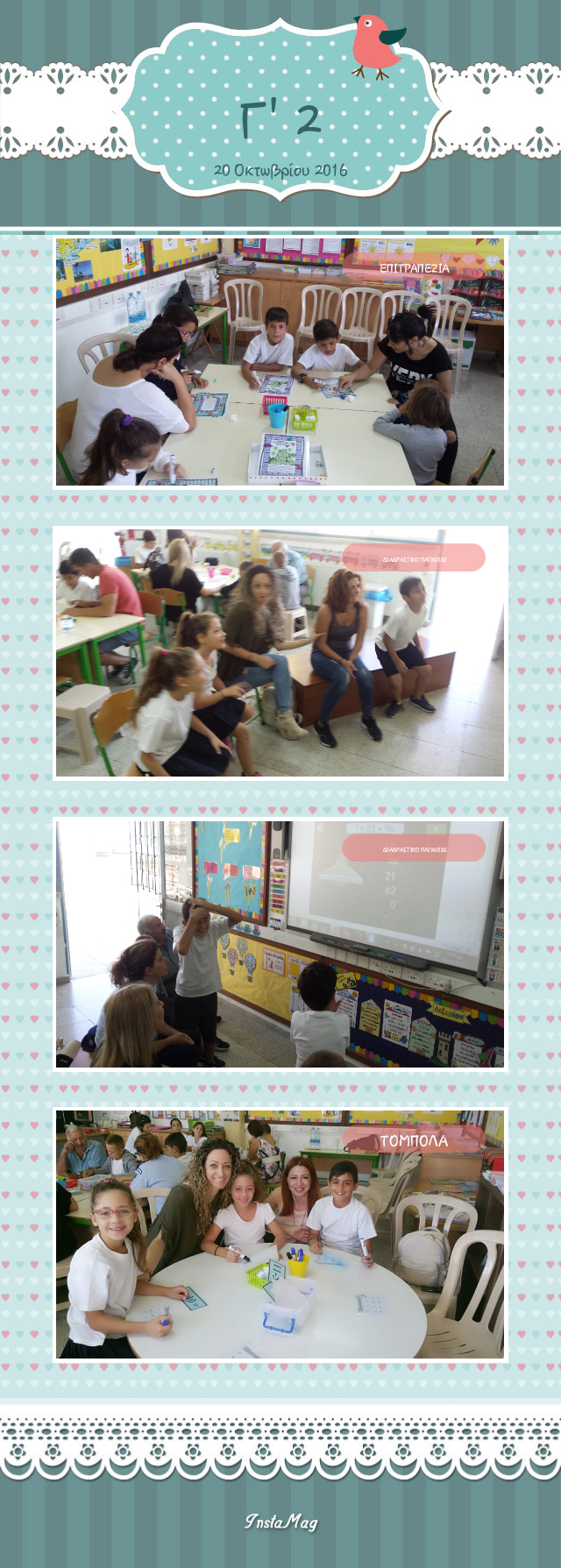